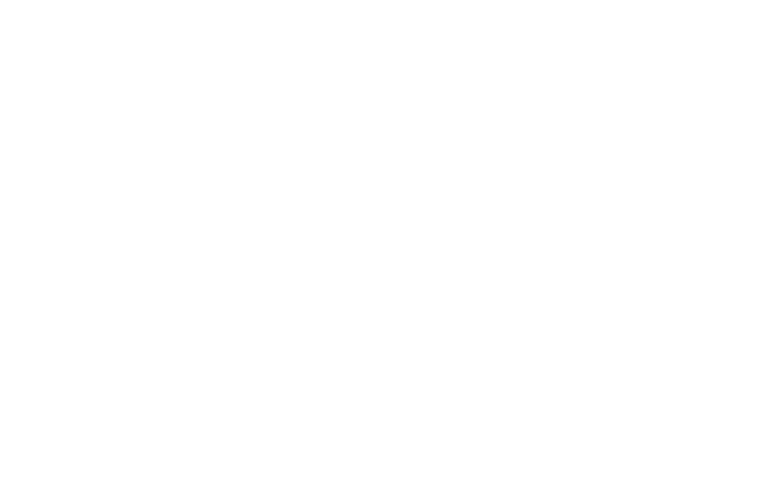 Siklus Ringkas Transaksi SAKTI
(Misi EUT SAKTI 2021)
Hari Ke-1
Manajemen Kontrak
Operator Komitmen
Perekaman Kontrak Annual
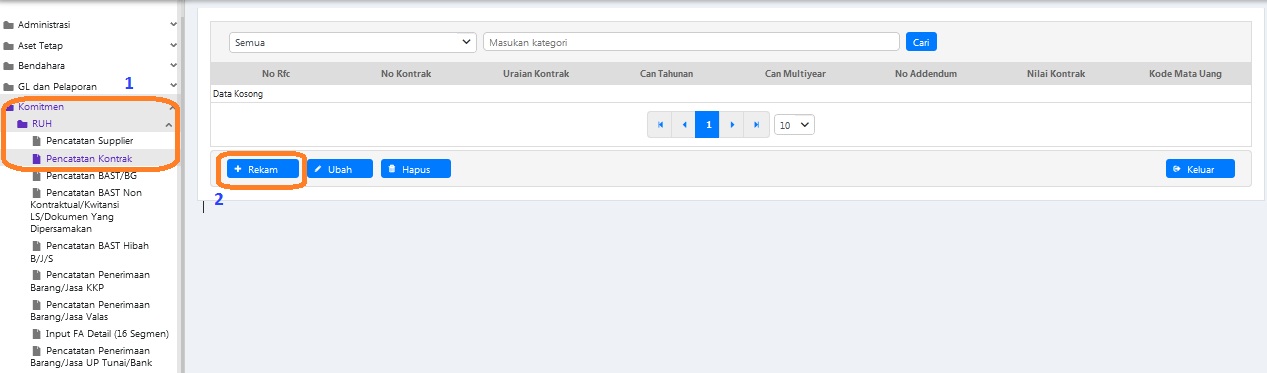 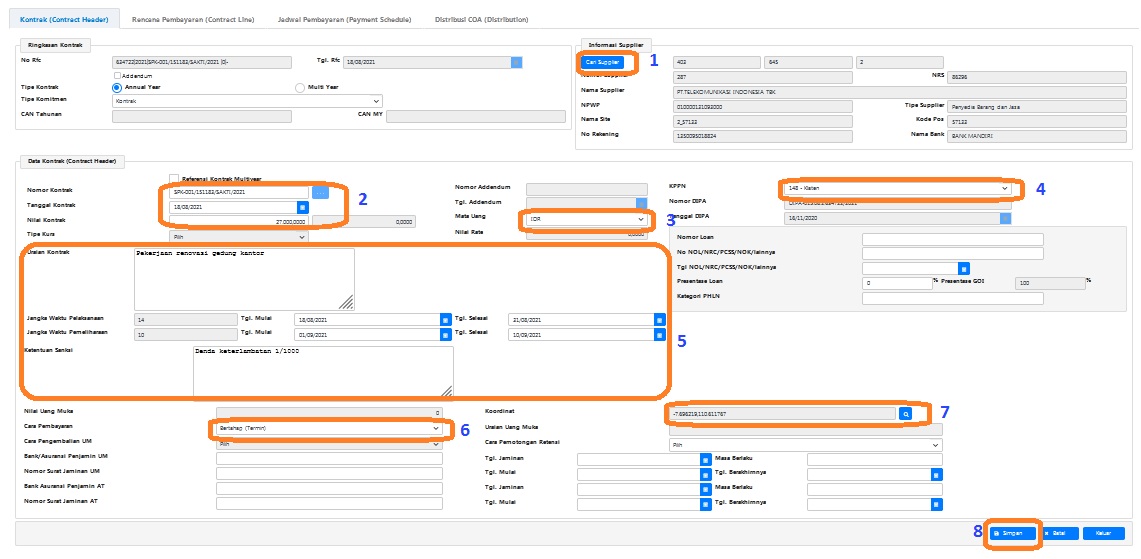 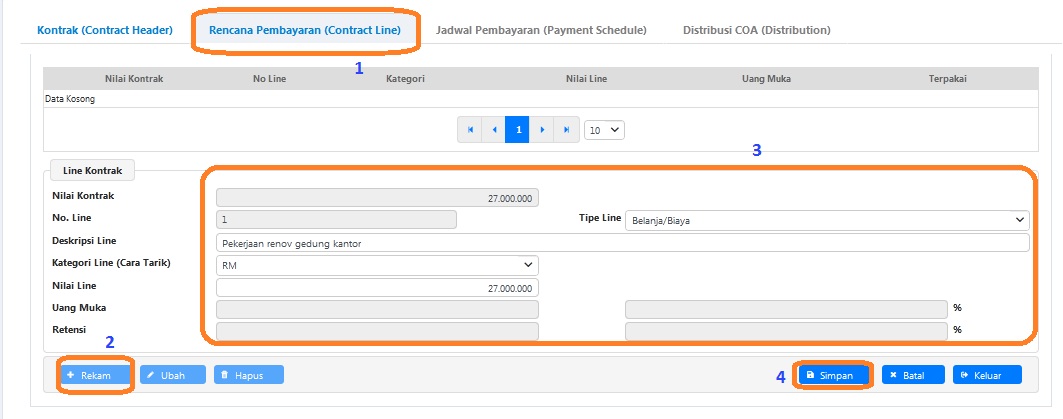 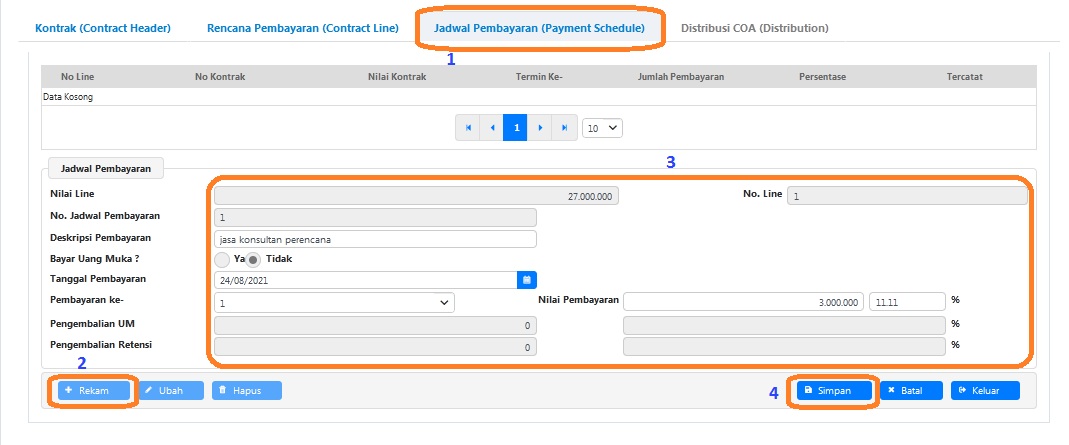 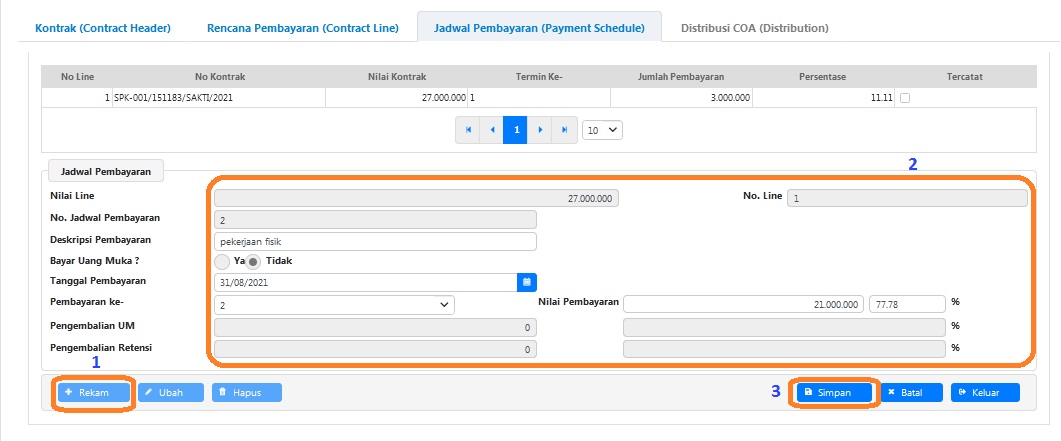 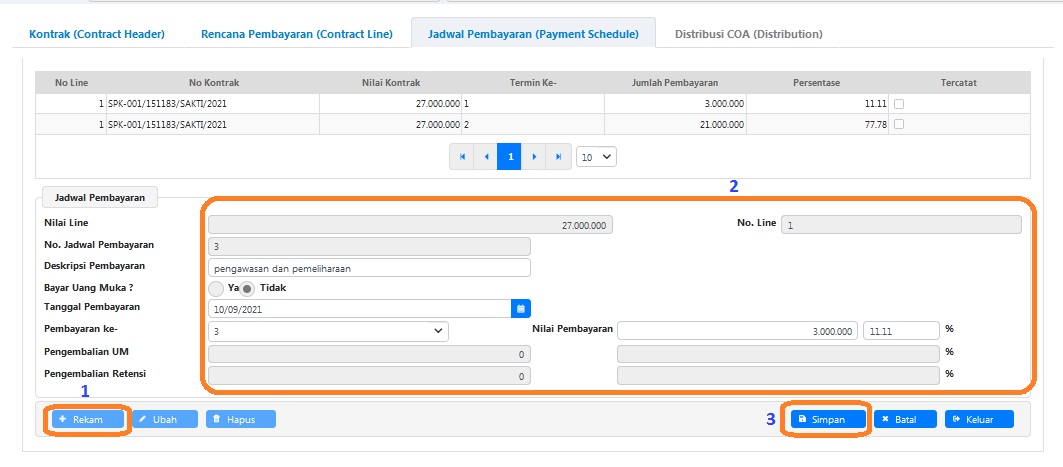 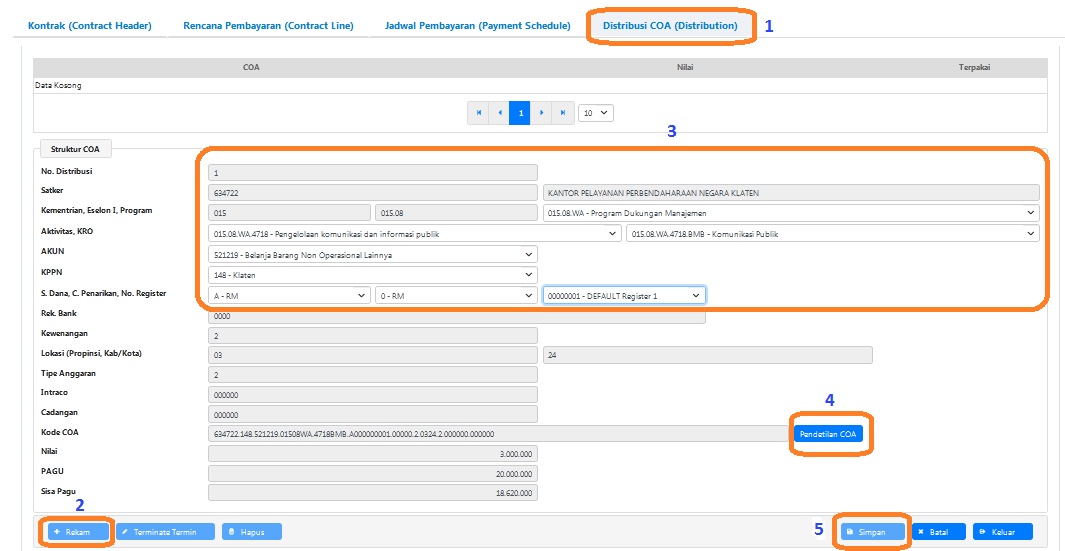 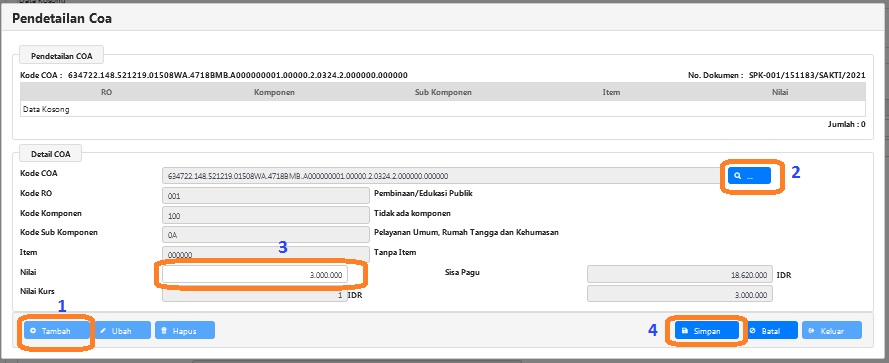 Ulangi langkah pendetilan COA 3x sesuai jadwal pembayaran
PPK
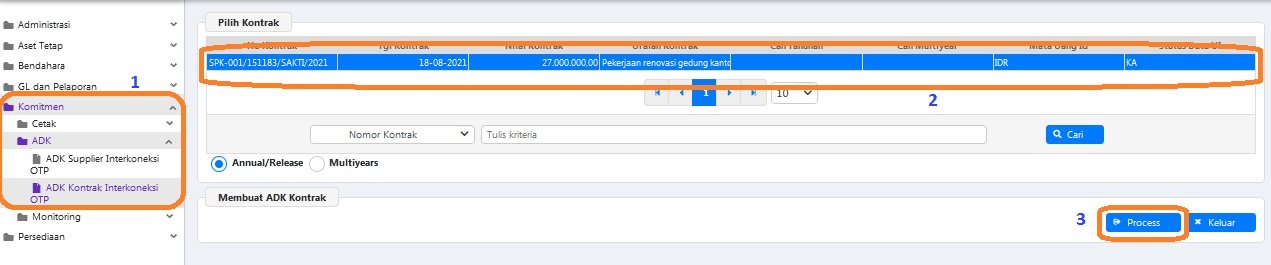 Operator Komitmen
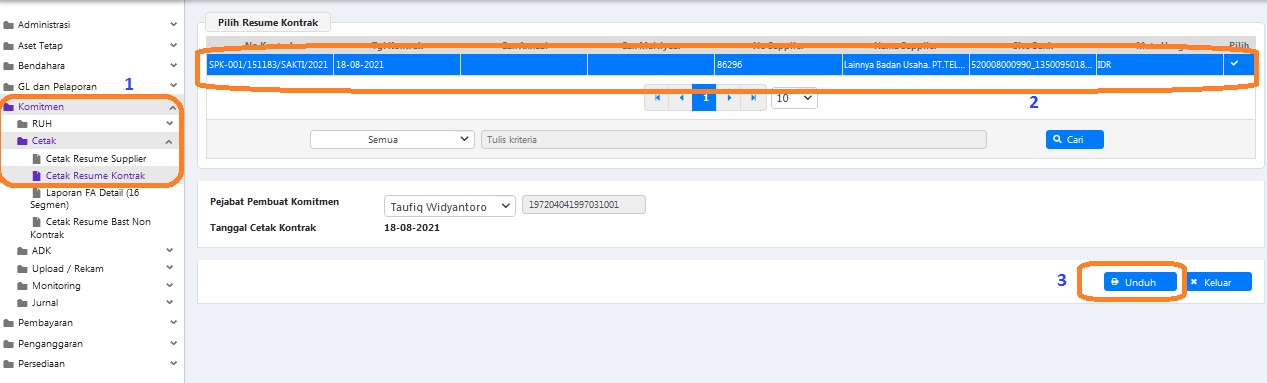 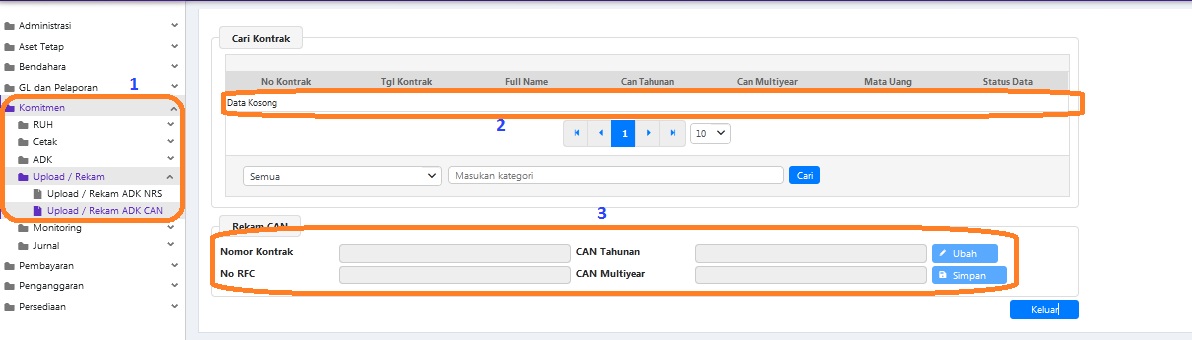 Operator Komitmen
Addendum Kontrak
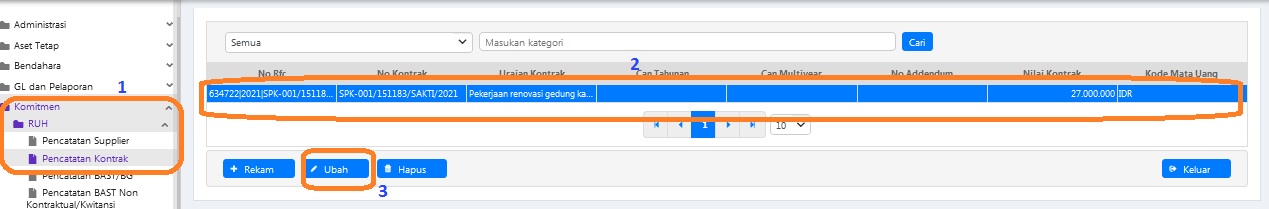 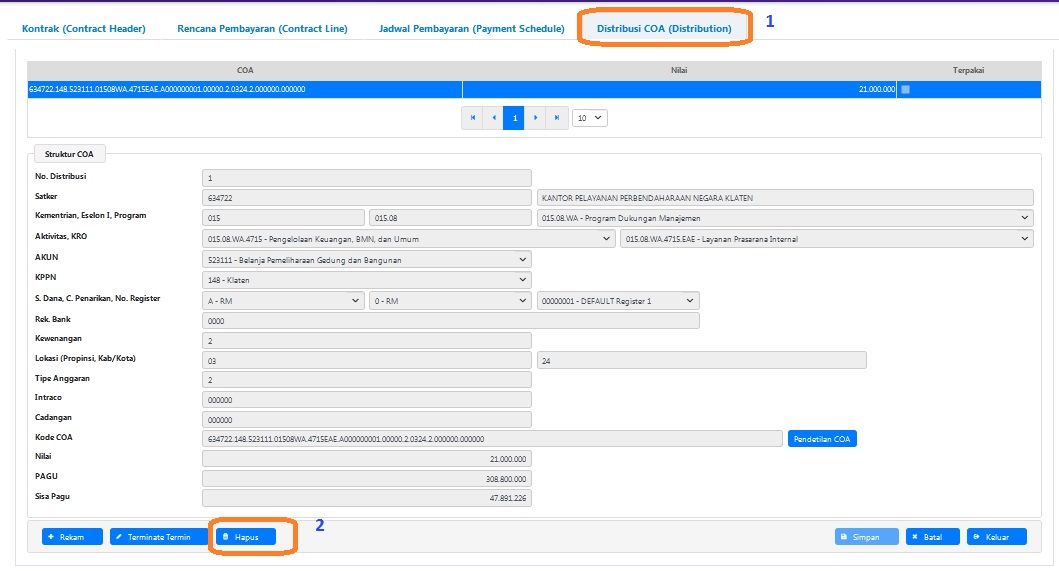 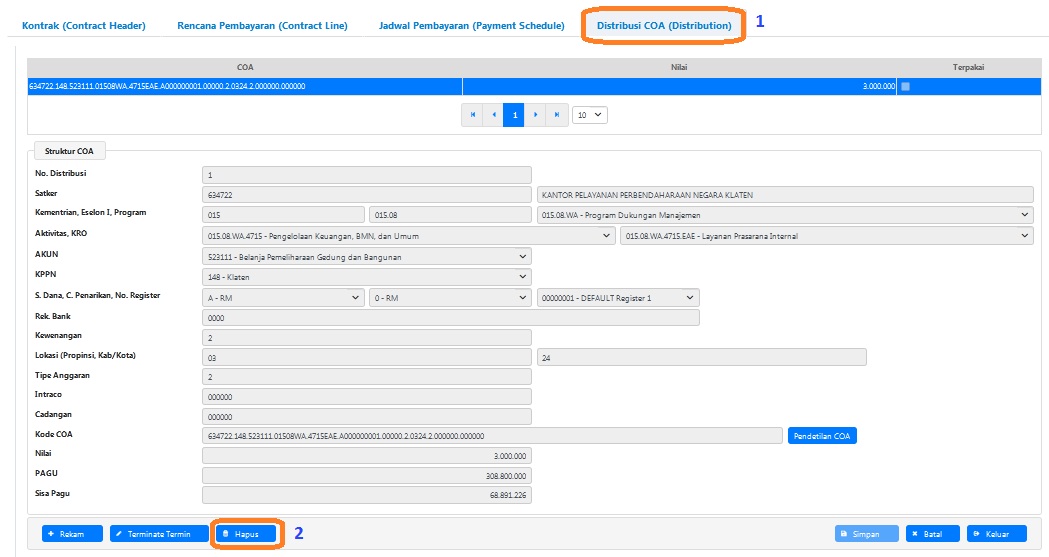 Setelah pendetilan COA dihapus, maka langkah selanjutnya bisa mengubah nilai pembayaran termin 2 dan 3
Jika nilai pembayaran termin 2 dan 3 sudah disesuaikan, maka silahkan mendetilkan COA kembali dengan nilai permbayaran yang sudah sesuai
Jika pendetilan COA sudah selesai dilakukan kemudian ke TAB Kontrak (header) lalu klik tombol SIMPAN